THE PUNJAB RIGHT TO BUSINESS ACT, 2020
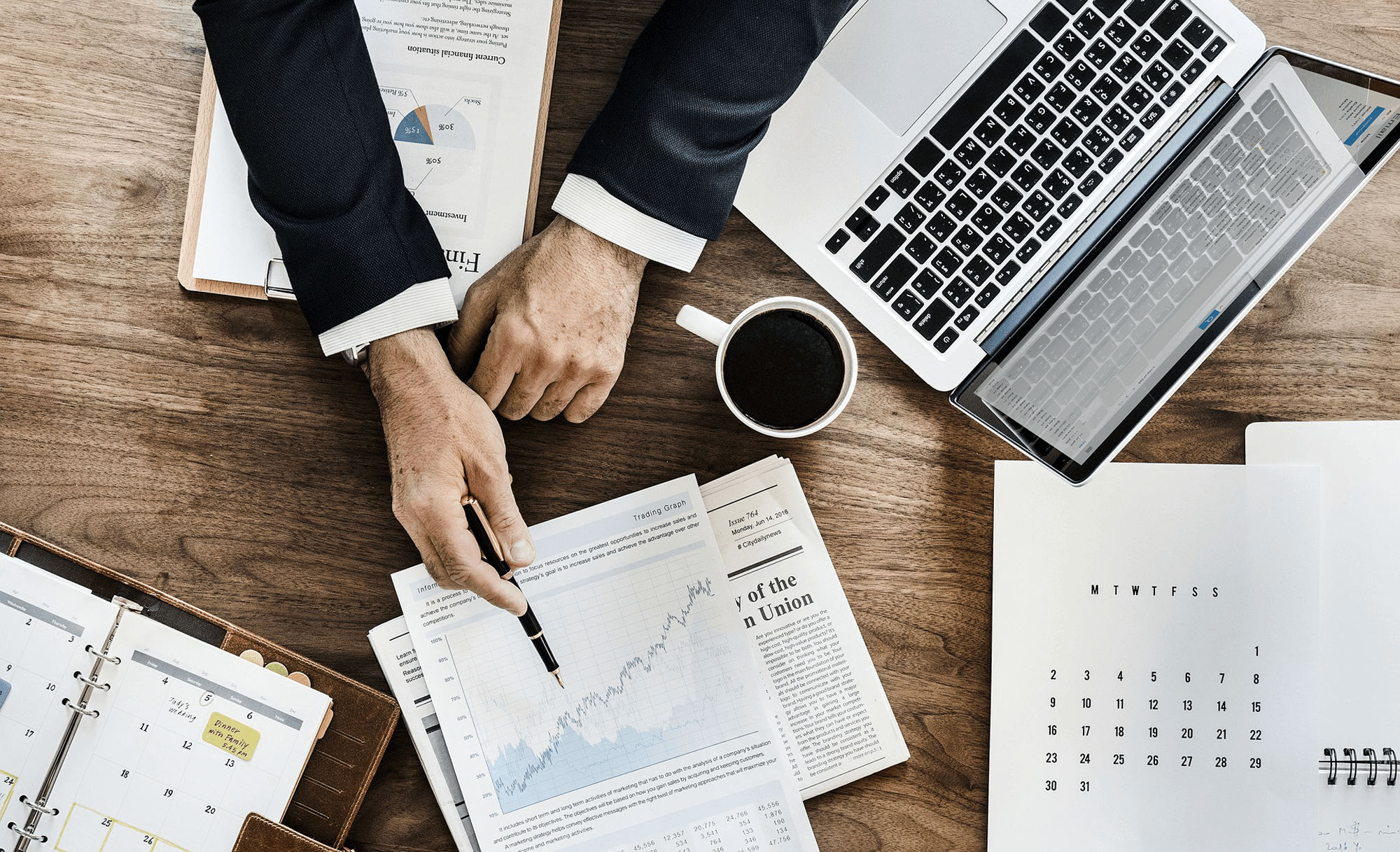 By: 
KOMAL SALONI
  BANASTHALI VIDYAPITH
1
INTRODUCTION
enacted by the Legislature of the State of Punjab in the Seventieth Year of the Republic of India.
Established to Ease Regulatory Burdens On MSMEs.
Enabling eco-system for self-declaration, exemptions, speedier approvals and inspections to establish and operate in the State of Punjab.
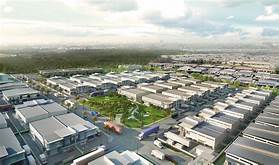 2
Micro, Small and Medium Enterprises
The Government of India has enacted the Micro, Small and Medium Enterprises Development (MSMED) Act, 2006 in terms of which the definition of micro, small and medium enterprises has been stated.

MSME is an acronym for Micro, Small, and Medium Enterprises. The MSME Act of 2006 segregates such enterprises based on size and type as mentioned on next slide:
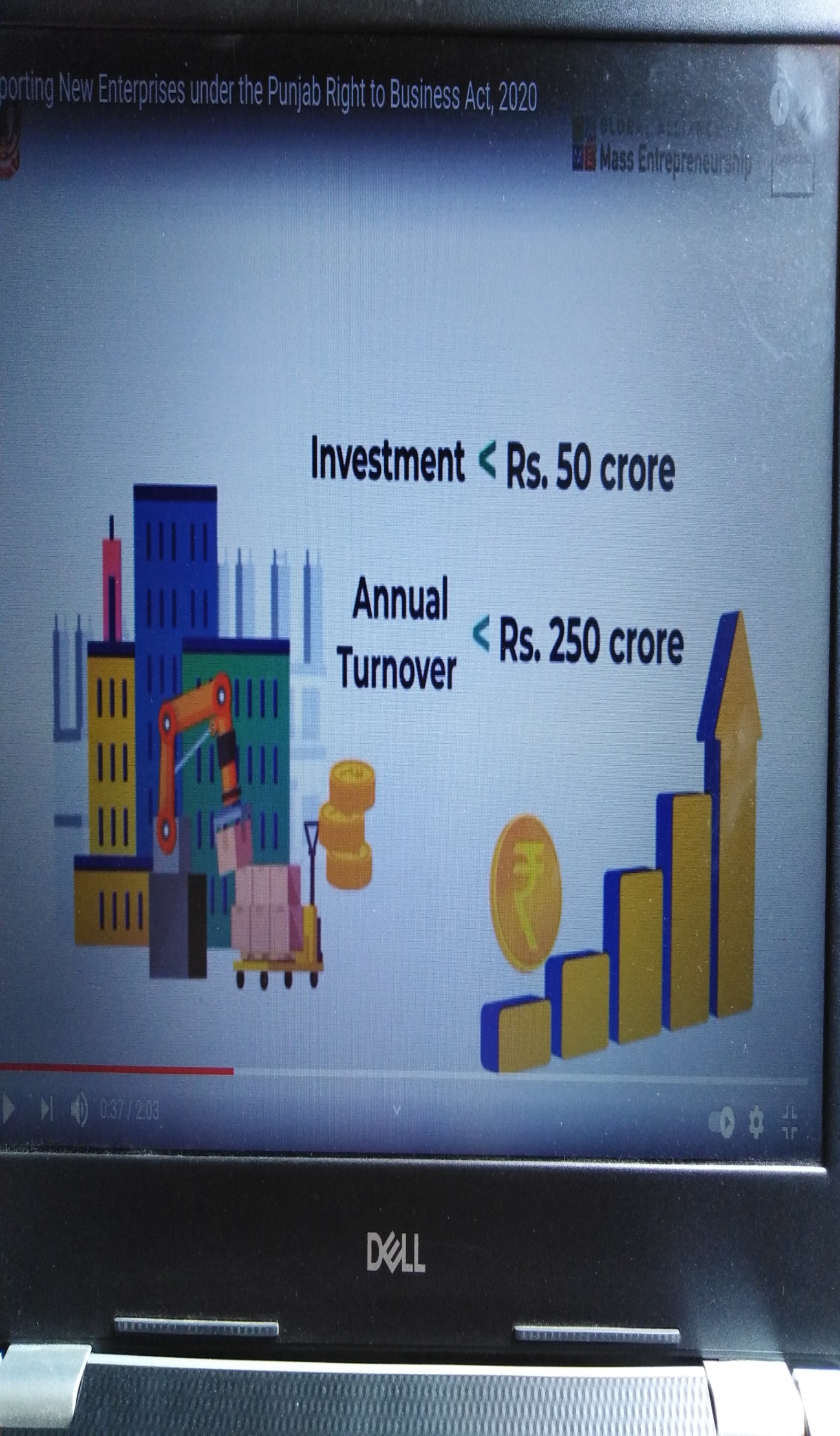 3
enterprises based on size and type :
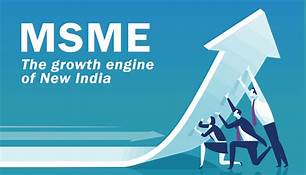 4
PURPOSE OF MSME ACT IN PUNJAB
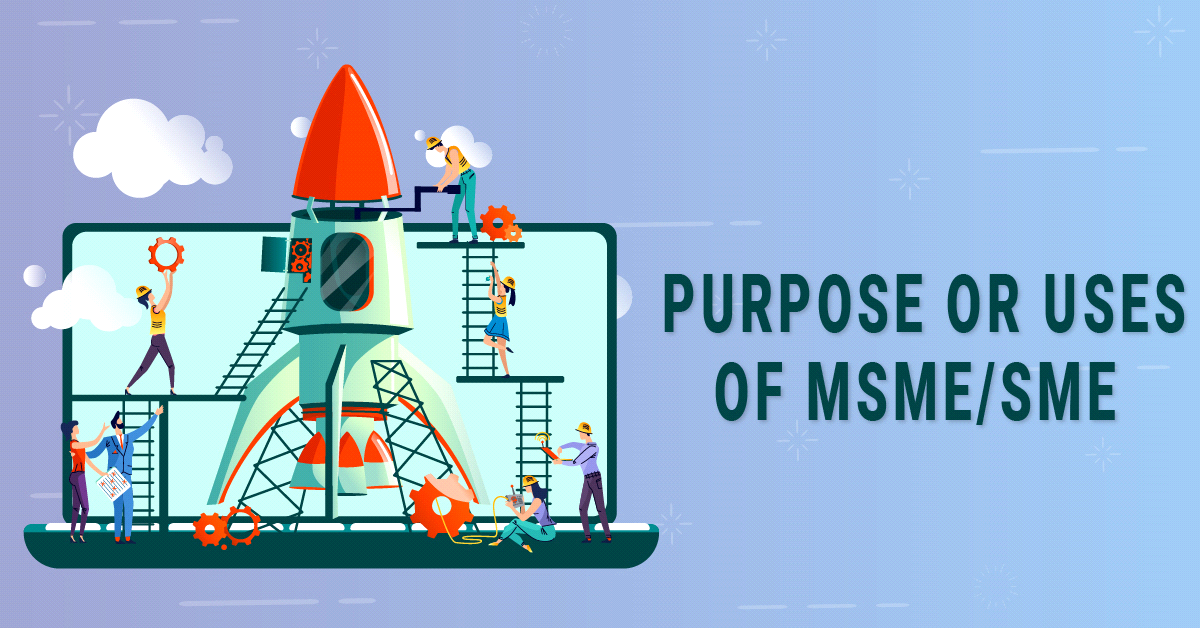 Easing the regulatory burden on newly incorporated MSMEs. 
Enabling provision of self-declaration.
Exemption from certain approvals .
Inspections for establishment. 
Operations of MSMEs in Punjab.
Speedier approvals. 
To facilitate business for Micro Small and Medium Enterprises (MSMEs).
Big relief from the tedious process of getting Regulatory Approvals before setting up the units.
5
IMPORTANCE OF MSMEs
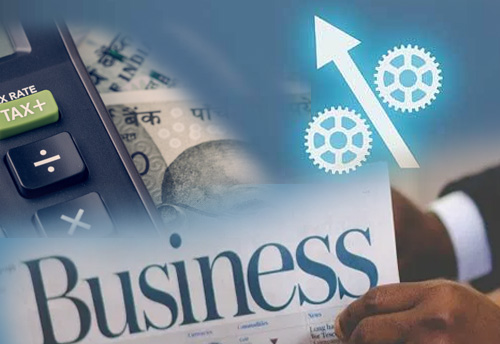 Sustain economic growth
Large scale employment
Increase in exports
Making growth inclusive
Financial inclusion
Promote innovation
6
SHARES OF MSMES IN INDIA
17% OF GDP
45% OF
MANUFACTURING OUTPUT
50 MILLION SMEs IN INDIA
110 MILLION EMPLOYMENT
40% OF EXPORTS
7
REGULATORY SERVICES
SANCTION OF BUILDING PLANS.
ISSUANCE OF COMPLETION/OCCUPATION CERTIFICATE FOR BUILDINGS.
REGISTRATION OF NEW TRADE LICENSE UNDER THE PUNJAB MUNICIPAL ACT, 1911 AND THE PUNJAB MUNICIPAL CORPORATION ACT 1976.
CHANGE OF LAND USE UNDER THE PUNJAB REGIONAL AND TOWN PLANNING AND DEVELOPMENT ACT 1995.
8
TO BE CONTINUED….
APPLICATION FOR FIRE ‘NO OBJECTION CERTIFICATE’ UNDER THE PUNJAB FIRE PREVENTION AND FIRE SAFETY ACT 2004. 
APPROVAL OF FACTORY BUILDING PLAN (EXCEPT FOR INDUSTRIES INVOLVING HAZARDOUS PROCESSES AS PER THE FIRST SCHEDULE OF FACTORIES ACT, 1948) UNDER THE PUNJAB FACTORY RULES, 1952. 
REGISTRATION OF SHOP ESTABLISHMENT UNDER PUNJAB SHOPS AND COMMERCIAL ESTABLISHMENT ACT, 1958.
9
compliances covered under the Punjab right to business act :
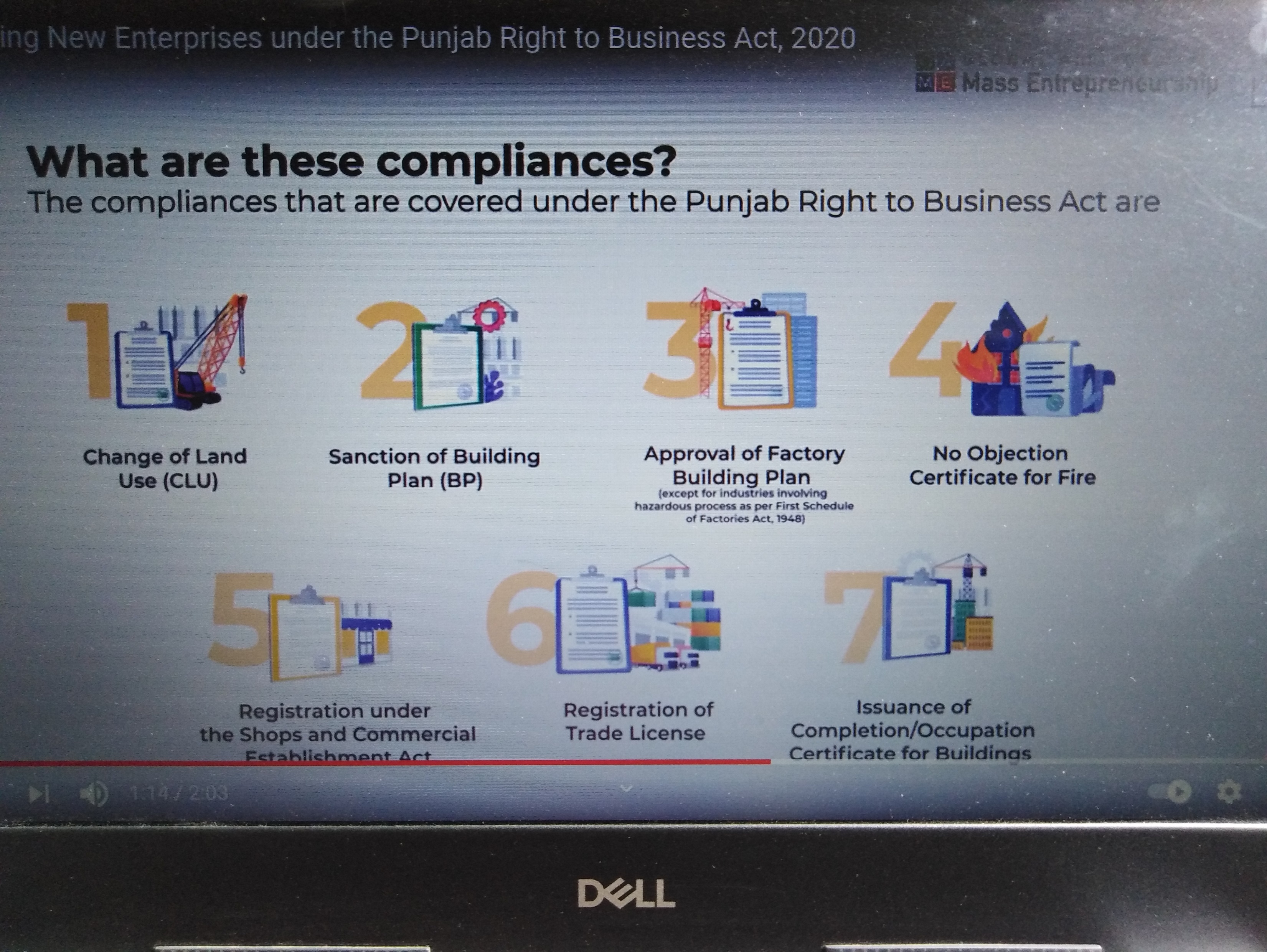 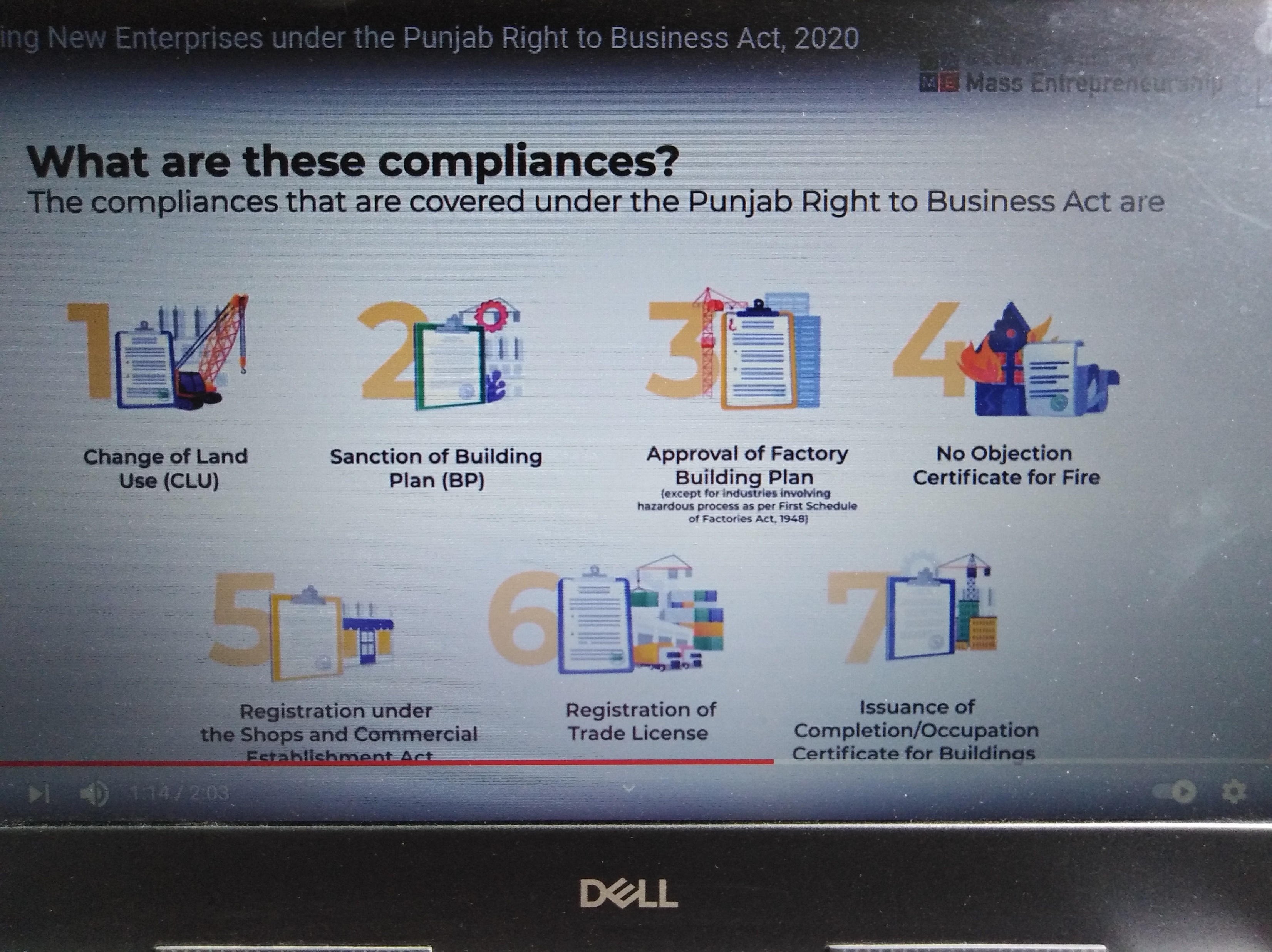 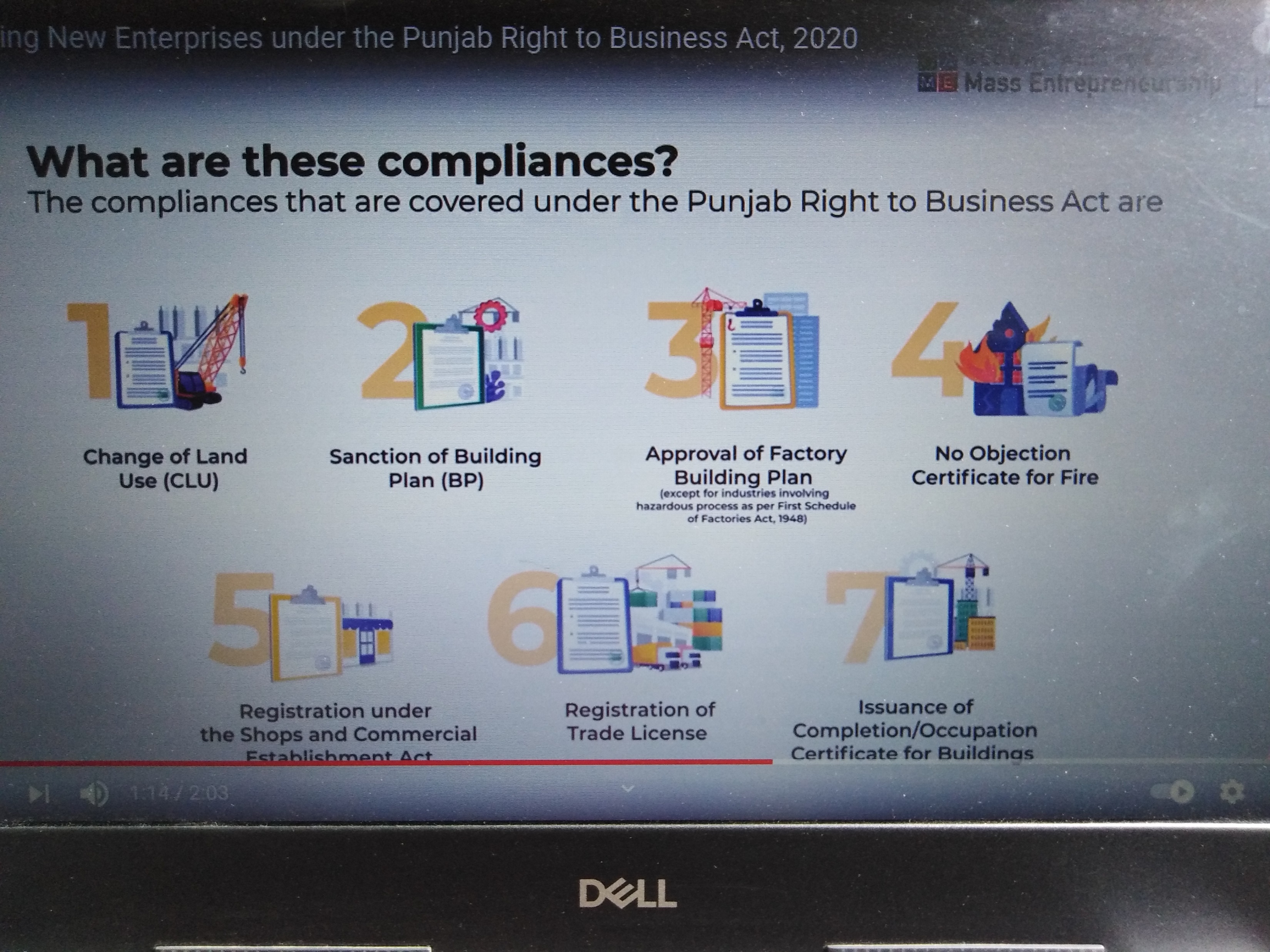 APPROVAL OF FACTORY BUILDING PLAN (Except for industries involving hazardous process as per first schedule of factories act, 1948)
SANCTION OF BUILDING PLAN (BP)
CHANGE OF LAND USE (CLU)
NO OBJECTION CERTIFICATE FOR FIRE.
10
To be continued…
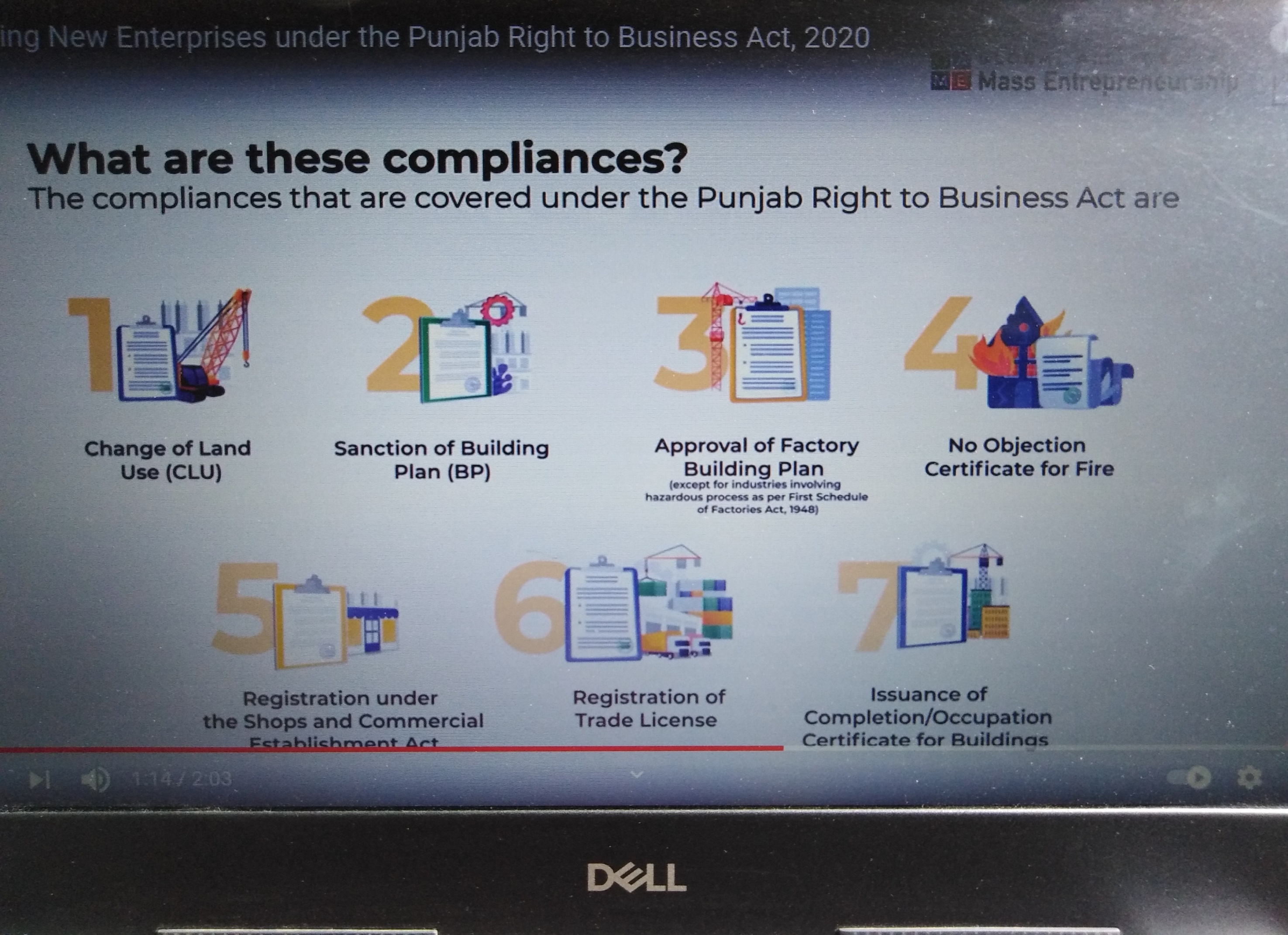 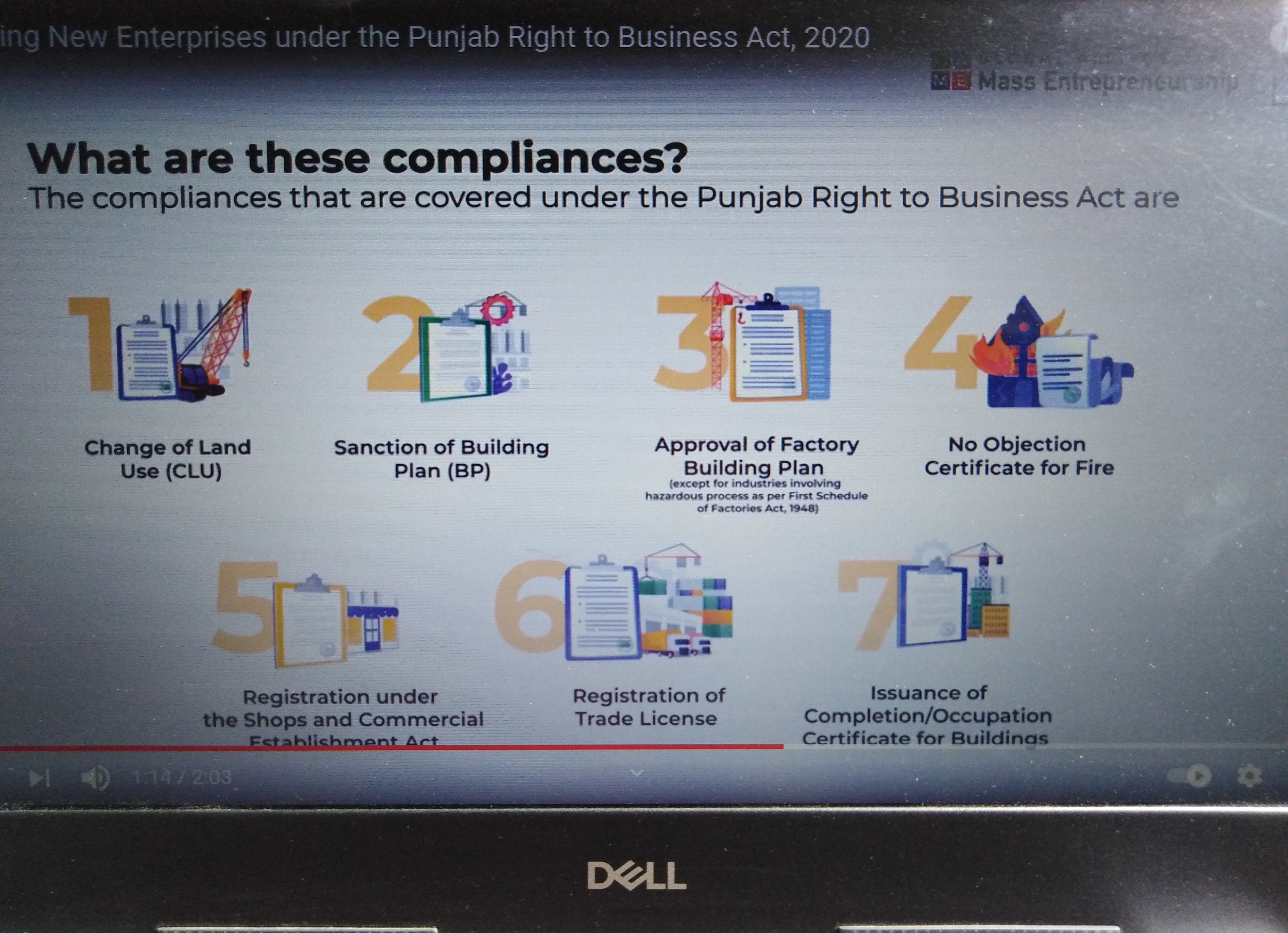 REGISTRATION UNDER THE SHOPS AND COMMERCIAL ESTABLISHMENT ACT
REGISTRATION OF TRADE LICENSE
ISSUANCE OF COMPLETION / OCCUPATION CERTIFICATE FOR BUILDINGS.
11
What is in it for you?
12
DISTRICT BUREAU ENTERPRISE
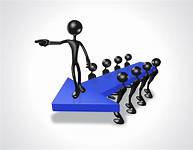 Headed by the Deputy Commissioner as Chief Executive Officer. 

General Manager of the District Industries Centre (DIC) would act as the Additional Chief Executive Officer, with other members to be notified by the Government. 

The DBE shall be designated as District Level Nodal Agency.

Work under the overall superintendence, direction, and control of the State Government and the State Nodal Agency.
13
ROLE OF DISTRICT BUREAU ENTERPRISE
Assist And Facilitate MSME Enterprises. 
Maintain A Record Of The ‘Declaration Of Intent.
Received And Issue ‘Certificate Of In-principle Approval – Approved under Industrial Park, Within Three Working Days.
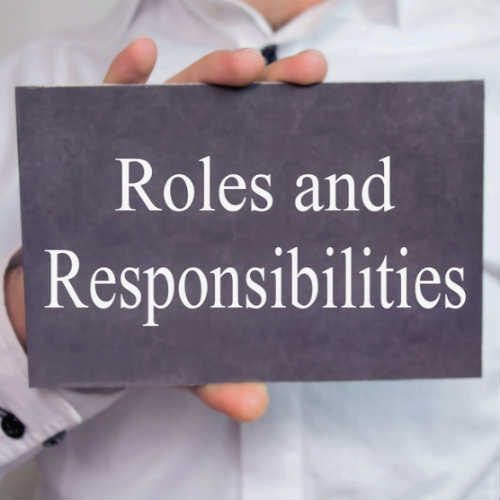 14
TO BE CONTINUED…..
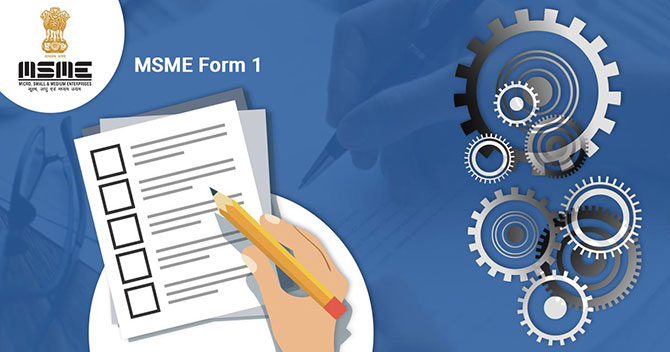 Set Up Outside The Approved Industrial Park –The Decision On Issuance Of ‘Certificate Of In-principle Approval.
Decision Taken By The District Level Nodal Agency – Within A Period Of 15 Working Days. 
On The Recommendations Of Scrutiny Committee.
15
BENEFITS OF THE ACT
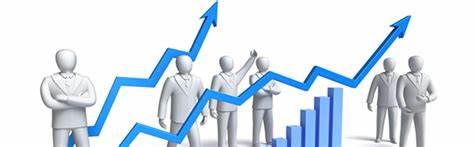 To Start Its Project Immediately.
Option To Apply For Regulatory Approvals Within Three And Half Years From The Issuance Of ‘Certificate Of In-principle Approval’. 
A Rich Industrial Base Of MSME Units Manufacturing Auto Components, Bicycle Parts, Hosiery, Sports Goods, Agricultural Implements, And Several Other Sectors. 
Accords The Highest Priority To Enhance The Ease Of Doing Business In The State For Accelerated Growth And Progress.
16
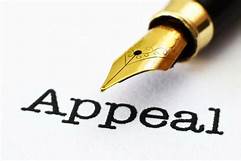 An appeal within a period of thirty days from the date of rejection of application. 
To the State Nodal Agency - Grant of the Certificate of In Principle Approval when rejected.
Enquired or Inspected or being Compelled - Valid Certificate of In Principle.
An application for redressal of grievances - Before the District Nodal Agency (dna).
17
3. Establishment of District Bureau of Enterprise. - (1) In order to strengthen and support the Micro, Small and Medium Enterprises at the district level, the Government shall establish District Bureau of Enterprise in all districts of the State consisting of the following, namely:-
(2) The respective District Industries Centre shall be the Secretariat for the District Bureau of Enterprise.
Some important provisions under the act
18
To be continued…
19
Micro Small and Medium Enterprises(MSMEs)
20
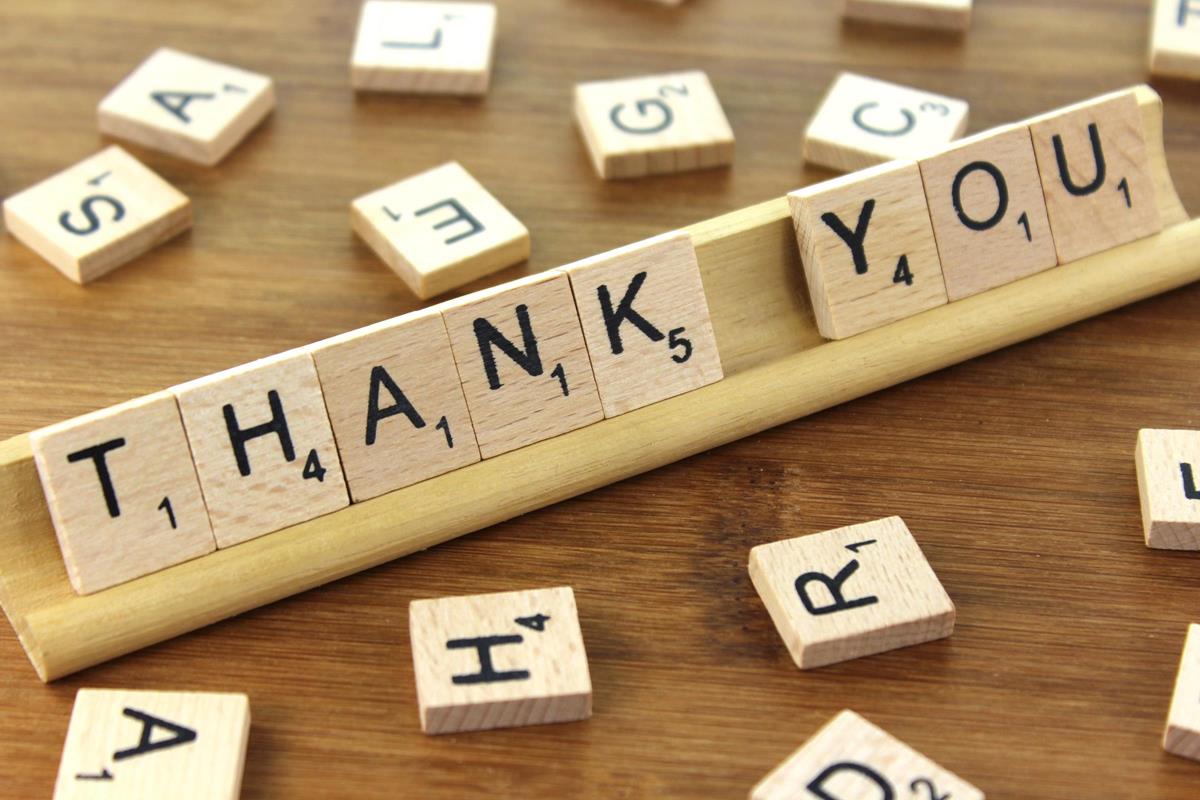 presented By:  Komal Saloni
21
This Photo by Unknown Author is licensed under CC BY-SA
REFERENCES
Https://www.Republicworld.Com/india-news/city-news/punjab-govt-approves-right-to-business-act-2020.Html
Https://www.Ptcnews.Tv/punjab-right-to-business-act-2020-msmes-in-punjab-latest-news-en/
Http://www.Bareactslive.Com/pun/pu979.Htm
Https://pbindustries.Gov.In/static/right-to-business
22